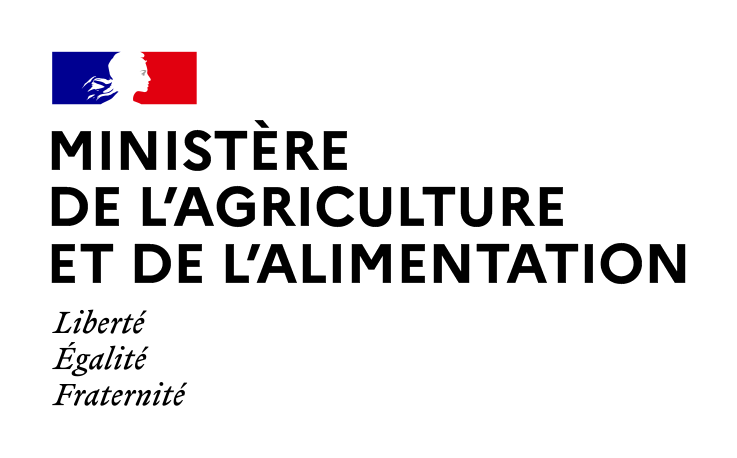 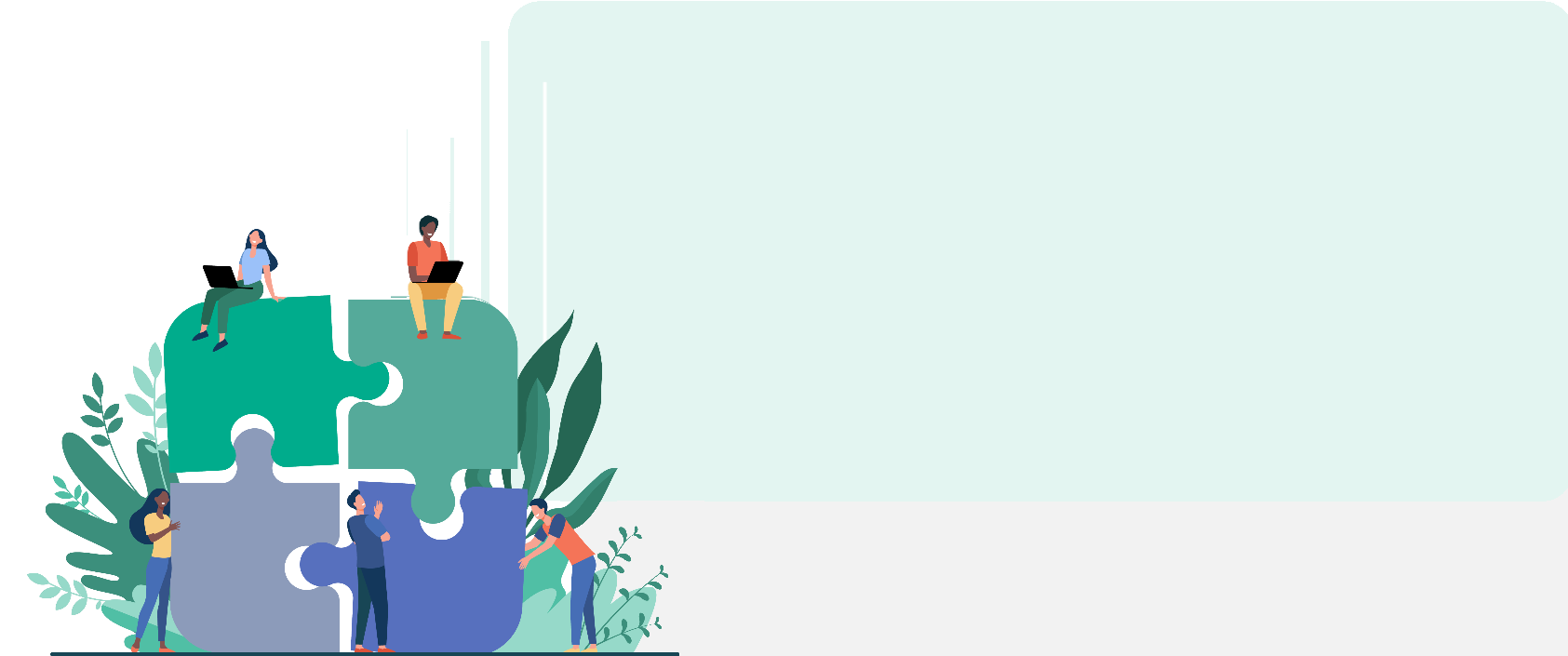 Gérer la formation des agents MAA dans
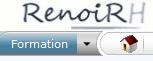 Module 3 : 

Consulter l’historique formation

Gérer les référentiels : lieux, salles, organismes

Suivre les formations via 
BI & Reporting
Objectifs et programme de la formation
Consulter l’historiquedes formations d’un agent
Valider une demande de formation
Présentation généralede RenoiRH-formation
1
4
7
Gérer les inscriptions et les convocations
Gérer les référentiels
Lieux, Salles, Organismes
2
5
8
Créer un stage / une session
Réaliser une session, gérer les présences et les attestations
Suivre les formationsvia BI & Reporting
Principes généraux de la téléinscription
3
6
9
2
Module 3
Voir Séquence N°7 –Consulter l’historique de formation d’un agent
7-1 Consulter l’historique de formation d’un agent (1)
Démo
Consulter l’historique des formations
Accès à l’écran : Formation  Demandes  Afficher l’historique
1 –RenoiRH
Dans RenoiRH formation, il est possible de consulter pour un agent :
Historique de formation consolidé des sessions gérées dans et hors RenoiRH
Onglet « Historique des stages »
Historique desdemandes de formation
Onglet « Historique des demandes »
Historique de formation des sessions gérées dans RenoiRH
Onglet « Historique des stages »
2 –Stage / Session
3 –Téléinscription
Liste des stages et sessions 
gérés dans RenoiRH > seules les sessions closes sont affichées et seulement après le passage du traitement mensuel
gérés hors RenoiRH et alimentés via un import réalisé par la MISIRH
Liste des demandes de l’agent concernant un stage/session, avec l’état de validation intermédiaire et finale (En attente, Validée, Rejetée)
Liste des stages associés aux demandes de formation de l’agent
Liste des stages et sessions suivies par l’agent, avec : 
l’état de participation ou le motif de non participation
 Nombre d’heures de formation effectivement suivies pour chaque session, avec la date de début
4 –Validation
5 –Inscription
6 -  Réalisation session
7 –Historique
8 –Référentiels
Chaque agent peut consulter son historique formation depuis son Self mobile
Chaque responsable hiérarchique peut consulter l’historique formation des agents de son équipe depuis son Self mobile
Chaque gestionnaire habilité dans RenoiRH avec le rôle de RFL accède à l’historique formation des agents de son périmètre
9 –Reporting
Faire la recherche par exemple sur le Matricule %16123
3
Module 3
7-1 Consulter l’historique de formation d’un agent (2)
Démo
Consulter l’historique des formations
Accès écran : Formation  Demandes  Afficher l’historique  Historique demandes...
1 –RenoiRH
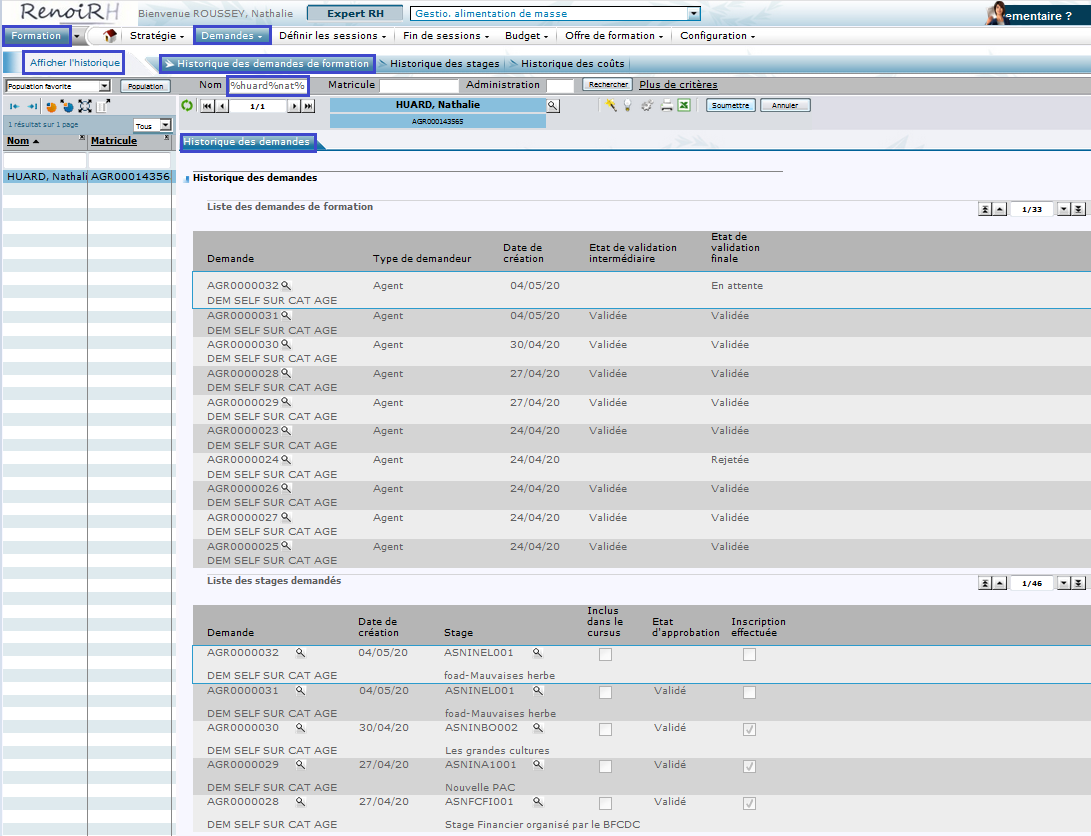 Onglet 
« Historique des demandes  »
2 –Stage / Session
Nom de l’agent
3 –Téléinscription
Utiliser le symbole % pour remplacer un ou plusieurs caractères (exemple : %nom%prénom%)
4 –Validation
Liste des 
demandes 
de l’agent
5 –Inscription
6 -  Réalisation session
Cliquer sur l’icône 	      associée à chaque demande/stage pour consulter le détail de la demande/du stage
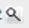 7 –Historique
8 –Référentiels
Liste des stages associés
9 –Reporting
4
Module 3
7-1 Consulter l’historique de formation d’un agent (3)
Démo
Consulter l’historique des formations
Accès à l’écran : Formation  Demandes  Afficher l’historique  Historique des stages
1 –RenoiRH
Historique de formation des sessions gérées dans RenoiRH
Onglet « Stages et résultats »
Historique de formation consolidé des sessions gérées dans et hors RenoiRH
Onglet « Historique des formations »
2 –Stage / Session
3 –Téléinscription
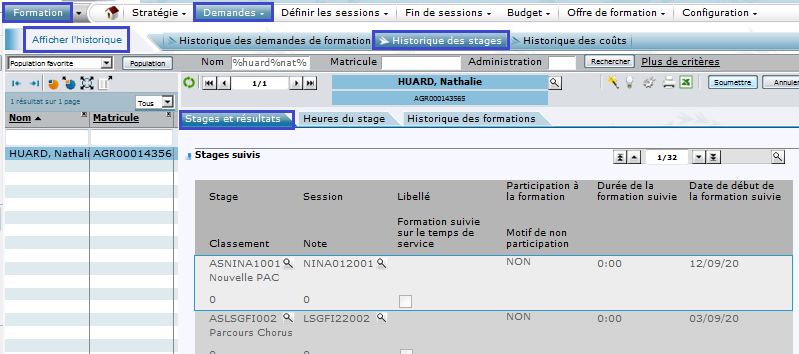 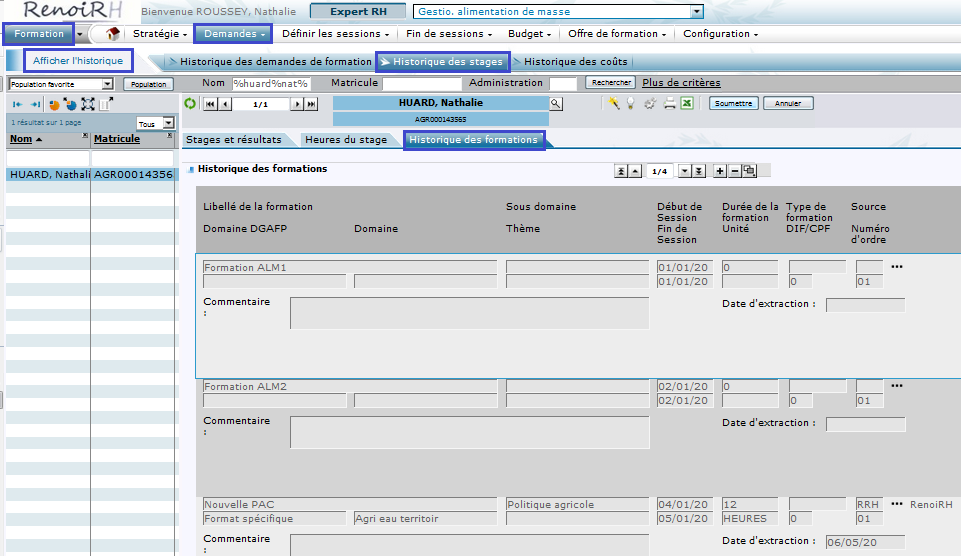 4 –Validation
Nom de 
l’agent
5 –Inscription
6 -  Réalisation session
Liste des stages suivis
7 –Historique
8 –Référentiels
Heures de présence
9 –Reporting
5
Module 3
8
Exercice
Consulter l’historique des formations
1 –RenoiRH
2 –Stage / Session
3 –Téléinscription
Consulter l’historique des demandes de formation et l’historique de formation d’un agent
4 –Validation
5 –Inscription
Se reporter au cahier d’exercices – Exercice 8
6 -  Réalisation session
7 –Historique
8 –Référentiels
9 –Reporting
6
Module 3
Objectifs et programme de la formation
Consulter l’historiquedes formations d’un agent
Présentation généralede RenoiRH-formation
1
7
Valider une demande de formation
4
Gérer les référentiels Lieux, Salles, Organismes
2
8
5
Gérer les inscriptions et les convocations,
Créer un stage / une session
Suivre les formationsvia BI & Reporting
Principes généraux de la téléinscription
3
9
Réaliser une session, gérer les présences et les attestations
6
7
Module 3
Voir Séquence N°8 –Gérer les salles, les lieux et les organismes de formation
8-1 Salle et lieu : principe
Gérer les référentiels Salles, Lieux et Organismes
1 –RenoiRH
A la création d’une session, il est important d’identifier le lieu et la salle où va se dérouler la session. Ces informations sont : 
indispensables pour l’agent qui doit prévoir son déplacement
accessibles sur la fiche descriptive du stage
indiquées sur la convocation et dans l’attestation

Les lieux et salles doivent être créés en amont de la création de la session, dans un référentiel partagé par l’ensemble des gestionnaires du ministère. Chaque gestionnaire peut y créer les lieux et salles de formation qu’il utilise régulièrement, notamment ceux de sa structure

A la création d’une session, le lieu et la salle sont à sélectionner dans ce référentiel. Le gestionnaire peut sélectionner soit des lieux et des salles qu’il a lui-même créés, soit des lieux et des salles créés par d’autres gestionnaires
2 –Stage / Session
3 –Téléinscription
4 –Validation
5 –Inscription
6 -  Réalisation session
7 –Historique
Chaque gestionnaire peut modifier uniquement les lieux et salles qu’il a lui-même créés
8 –Référentiels
Pour faciliter la création des lieux et des salles, il est intéressant de disposer au préalable d’une liste des lieux à créer avec les salles correspondantes
9 –Reporting
8
Module 3
8-2 Créer un lieu de formation
Démo
Gérer les référentiels Salles, Lieux et Organismes
Accès à l’écran : Formation  Offre de formation  Configurer  Lieu de formation
1 –RenoiRH
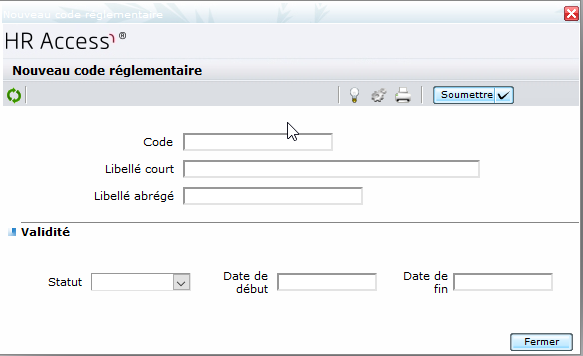 2 –Stage / Session


3 –Téléinscription

4 –Validation


5 –Inscription
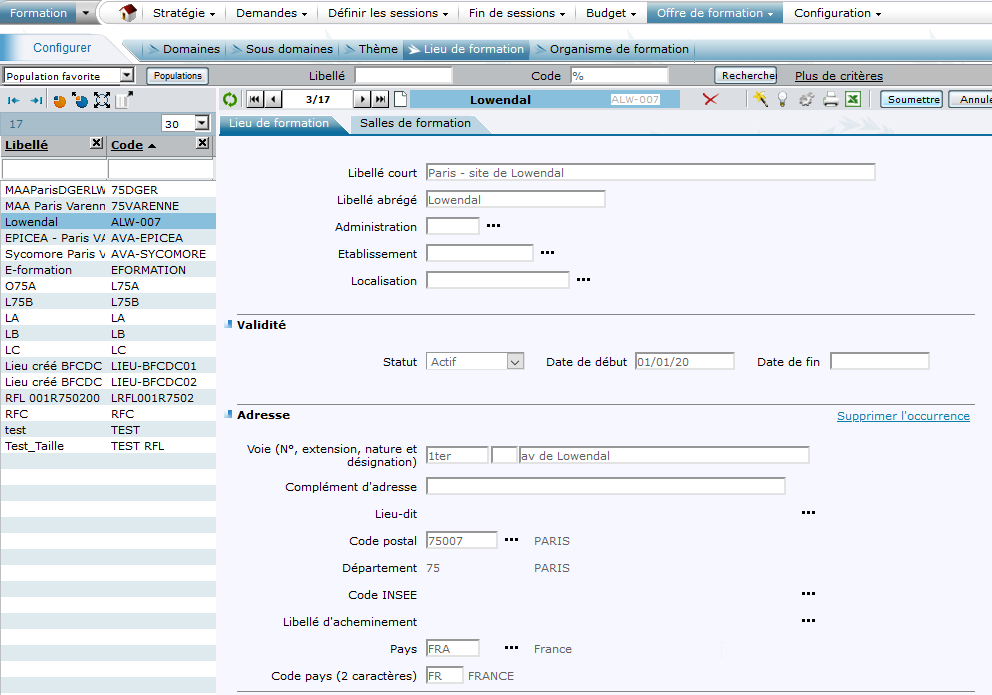 6 -  Réalisation session
7 –Historique

8 –Référentiels

9 –Reporting
Voir codification des lieux proposée dans le Manuel utilisateurs – Séquence 8
9
Module 3
8-3 Créer une salle de formation
Démo
Gérer les référentiels Salles, Lieux et Organismes
Accès à l’écran : Formation  Configuration  Salles de formation
1 –RenoiRH
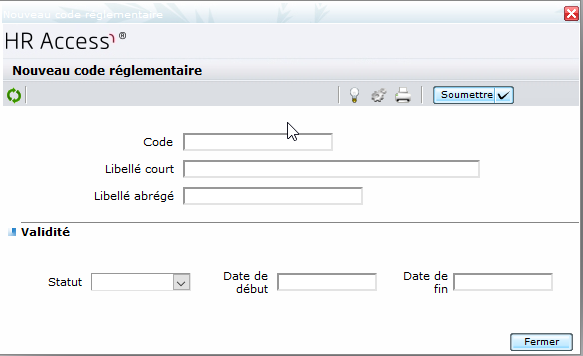 2 –Stage / Session
3 –Téléinscription


4 –Validation
5 –Inscription


6 -  Réalisation session
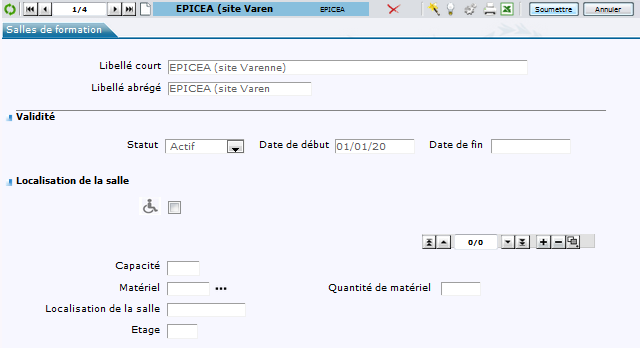 7 –Historique
8 –Référentiels

9 –Reporting
Une salle doit être rattachée à un lieu
10
Module 3
8-4 Affecter une salle à un lieu de formation
Démo
Gérer les référentiels Salles, Lieux et Organismes
Accès à l’écran : Formation  Offre de formation  Configurer  Lieu de formation
1 –RenoiRH
Sélectionnez le lieu de formation auquel vous souhaitez rattacher les salles
Dans l’onglet Salle de formation, cliquez sur le symbole « + » pour ajouter une salle
Recherchez et sélectionnez la salle souhaitée
2 –Stage / Session
3 –Téléinscription
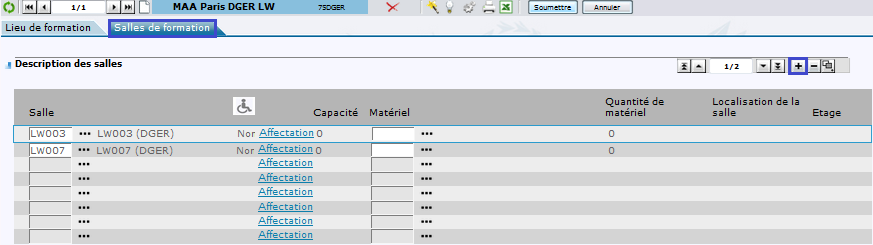 4 –Validation
5 –Inscription
6 -  Réalisation session
7 –Historique
8 –Référentiels
Répétez ces actions autant de fois que vous avez de salles à affecter au lieu sélectionné
9 –Reporting
Un lieu peut n’être rattaché à aucune salle
11
Module 3
Voir Séquence N°8 –Gérer les salles, les lieux et les organismes de formation
8-5 Organisme de formation : principe
Gérer les référentiels Salles, Lieux et Organismes
1 –RenoiRH
Lorsqu’un stage est assuré en externe (appel à un prestataire, le stage peut être identifié par un organisme lors de la saisie du stage ou de la session

Tout comme les lieux et les salles, les organismes doivent être créés en amont de la création du stage / de la session, dans un référentiel partagé par l’ensemble des gestionnaires du ministère : 
Les organismes nationaux sont créés par les administrateurs de RenoiRH-formation
Chaque gestionnaire peut y créer les organismes locaux qu’il sollicite régulièrement

A la création d’un stage / d’une session, l’organisme est à sélectionner dans ce référentiel. Le gestionnaire peut sélectionner soit des organismes qu’il a lui-même créés, soit des organismes créés par d’autres gestionnaires
2 –Stage / Session
3 –Téléinscription
4 –Validation
5 –Inscription
6 -  Réalisation session
7 –Historique
8 –Référentiels
Chaque gestionnaire peut modifier uniquement les organismes qu’il a lui-même créés
9 –Reporting
12
Module 3
8-6 Créer un organisme de formation
Démo
Gérer les référentiels Salles, Lieux et Organismes
Accès à l’écran : Formation  Offre de formation  Configurer  Organisme
1 –RenoiRH
2 –Stage / Session
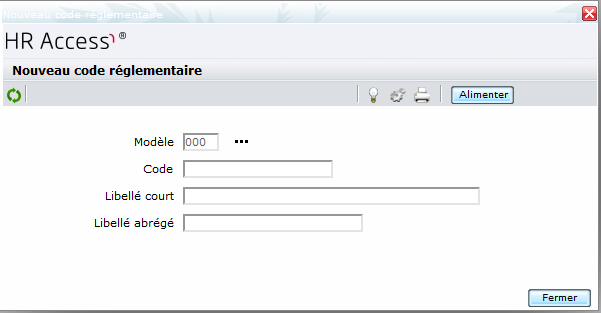 3 –Téléinscription

4 –Validation


5 –Inscription
6 -  Réalisation session
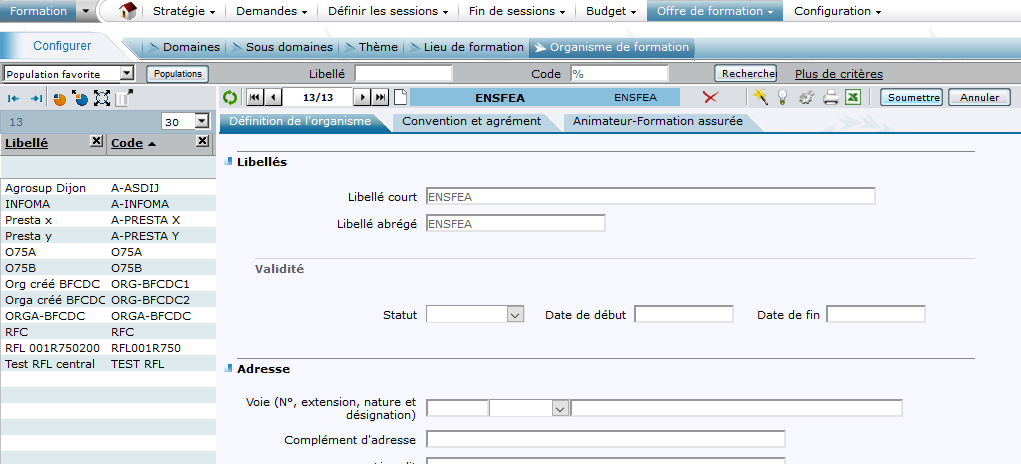 7 –Historique
8 –Référentiels


Voir codification des organisme proposée dans le Manuel utilisateurs – Séquence 8
9 –Reporting

13
Module 3
9
Exercice
Gérer les référentiels Salles, Lieux et Organismes
1 –RenoiRH
2 –Stage / Session
Créer un lieu et une salle de formation
Affecter la salle au lieu
Créer un organisme de formation
3 –Téléinscription
4 –Validation
5 –Inscription
6 -  Réalisation session
7 –Historique
Se reporter au cahier d’exercices – Exercice 9
8 –Référentiels
9 –Reporting
14
Module 3
Objectifs et programme de la formation
Consulter l’historiquedes formations d’un agent
Valider une demande de formation
Présentation généralede RenoiRH-formation
1
4
7
Gérer les référentiels
Lieux, Salles, Organismes
Gérer les inscriptions et les convocations
2
5
8
Créer un stage / une session
Réaliser une session, gérer les présences et les attestations
Suivre les formationsvia BI & Reporting
Principes généraux de la téléinscription
3
6
9
15
Module 3
Voir Séquence N°9 –Suivre les formationsdans BI Reporting
9-1 Suivi des formations : principe
Suivre les formations via BI & Reporting
1 –RenoiRH
Le suivi de la formation s’effectue dans le domaine BI & Reporting de RenoiRH

Ce domaine permet de gérer des rapports à destination des Responsables Formation pour réaliser le suivi des formations. Deux types de rapport sont disponibles dans BI & Reporting : 
Les rapports standards, développés par le CISIRH, pour l’ensemble des partenaires / ministères. La liste des rapports disponibles est fonction du rôle RenoiRH utilisé
Les rapports Ad-hoc, créés par les partenaires / ministères (non détaillés dans le cadre de cette formation)

Deux rapports standards sont à utiliser pour le suivi de la formation :
2 –Stage / Session
3 –Téléinscription
4 –Validation
5 –Inscription
6 -  Réalisation session
7 –Historique
8 –Référentiels
9 –Reporting
16
Module 3
9-2 Lancer un rapport (1)
Démo
Suivre les formations via BI & Reporting
1 –RenoiRH
Sélectionnez le domaine BI & Reporting et « Rapport standard »
2 –Stage / Session
Saisissez le Titre ou le Code du rapport et cliquez sur « Rechercher »

Dans la liste des résultats, cliquez sur le titre du rapport souhaité
3 –Téléinscription
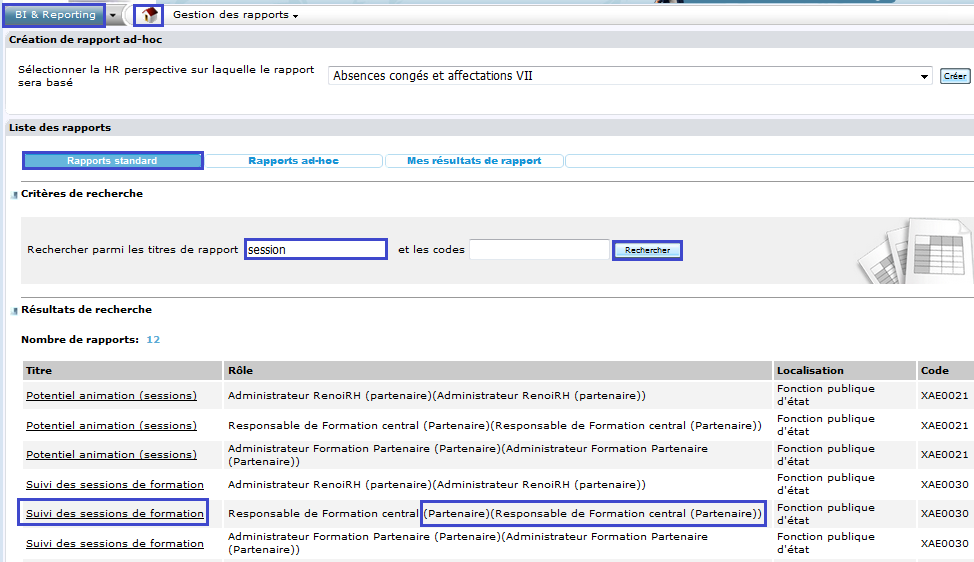 4 –Validation
5 –Inscription


6 -  Réalisation session
7 –Historique
La colonne Rôle indique les rôles qui ont droit d’accès au rapport
8 –Référentiels

9 –Reporting
17
Module 3
9-2 Lancer un rapport (2)
Suivre les formations via BI & Reporting
1 –RenoiRH
2 –Stage / Session
3 –Téléinscription

4 –Validation
5 –Inscription

6 -  Réalisation session
7 –Historique
Il est possible de lancer le rapport immédiatement ou en différé. Le lancement immédiat est soumis à une limite de volumétrie du rapport, le lancement différé permet de passer outre cette limite
8 –Référentiels
9 –Reporting
18
Module 3
10
Exercice
Gérer les référentiels Salles, Lieux et Organismes
1 –RenoiRH
2 –Stage / Session
3 –Téléinscription
Lancer les rapports« Suivi des sessions de formation bis » et« Bilan de formation (hors MSO) »
4 –Validation
5 –Inscription
6 -  Réalisation session
Se reporter au cahier d’exercices – Exercice 10
7 –Historique
8 –Référentiels
9 –Reporting
19
Module 3
SYNTHESE
Présentation générale de RenoiRH
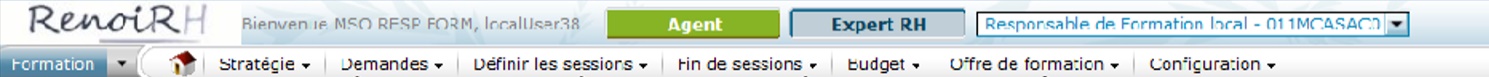 20
Module 3